North Pennines Stargazing Festivals
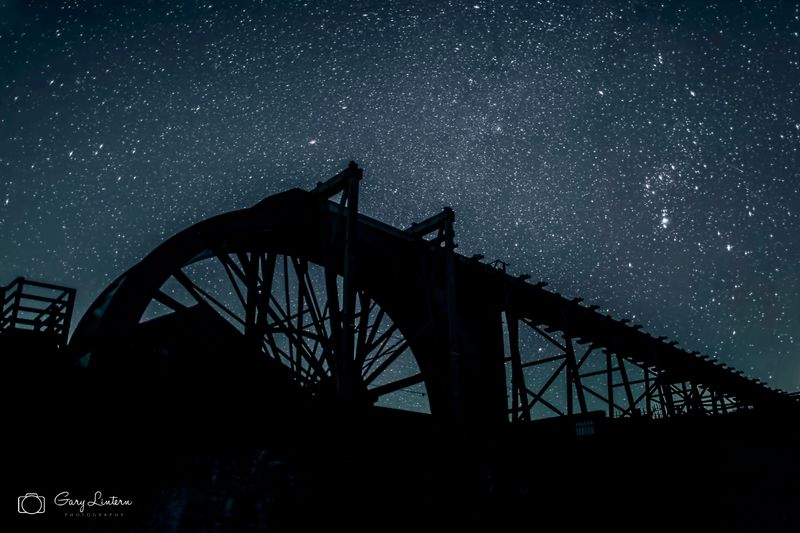 Shane Harris: Responsible Tourism Lead
North Pennines AONB Partnership
[Speaker Notes: This page should stay the same for every presentation – the others in the document are for guidance only. However, the purple keyline must remain on all pages. Font should be from the Barmeno family. White on purple on this page.]
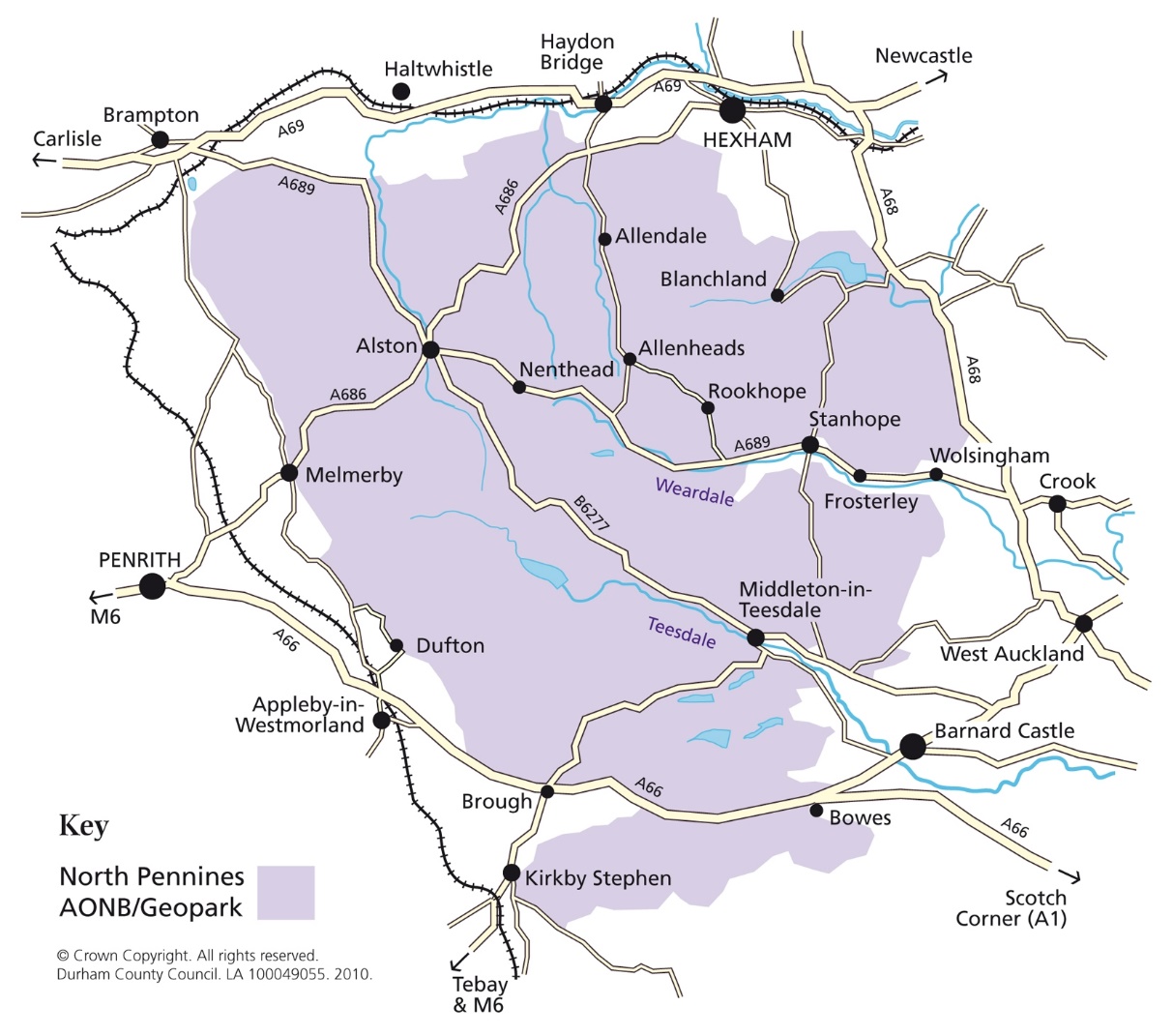 Where is the North Pennines?
2nd largest of the 46  AONBs 
Almost 2,000 km2 
Western County Durham
Stretching over into Cumbria and Northumberland
[Speaker Notes: Font – Barmeno family]
What’s the offer?
Inky-black night skies

Darkest mainland Area of Outstanding Natural Beauty, 86% pristine skies
1,000s of stars visible compared to 10s in a light-polluted urban area
Aspirant International Dark Sky Reserve
First Stargazing Festival – 2017
2022 will be the 6th edition
[Speaker Notes: Font – Barmeno family]
Brief History
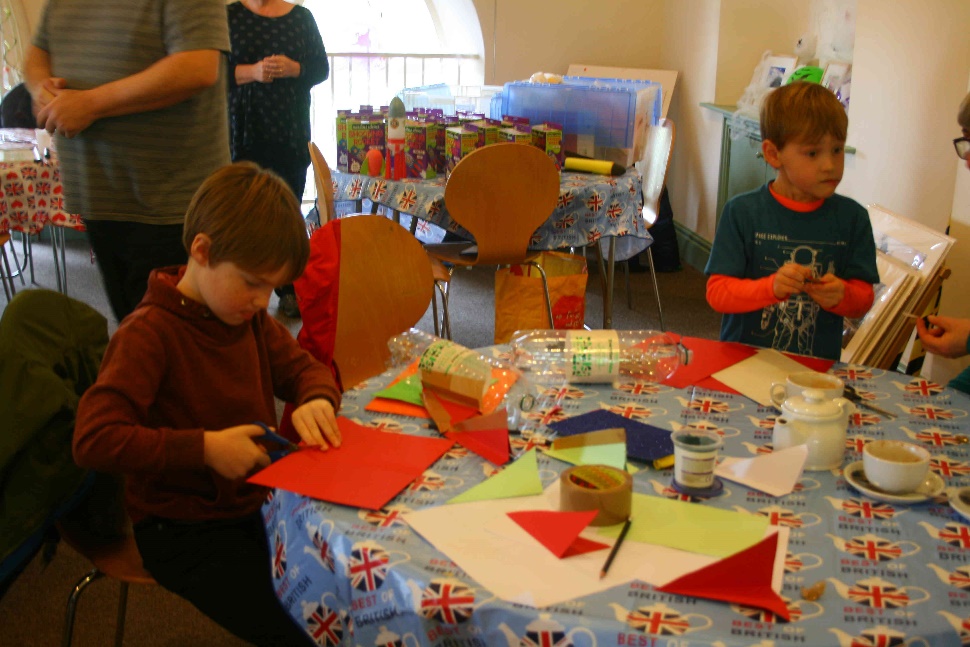 October Half Term - since 2017

2017: 13 events across the North Pennines:
755 attended
18% overnights

2018: 30 events over 2 weeks
1,512 attended events – fully booked (97%)
25% overnights
Economic impact - £119,000
RoI £1 : £8.5

2019: 29 events over a week
1,241 attendance – 43% families
27% overnights
Economic impact £120,000
RoI £1 : £21
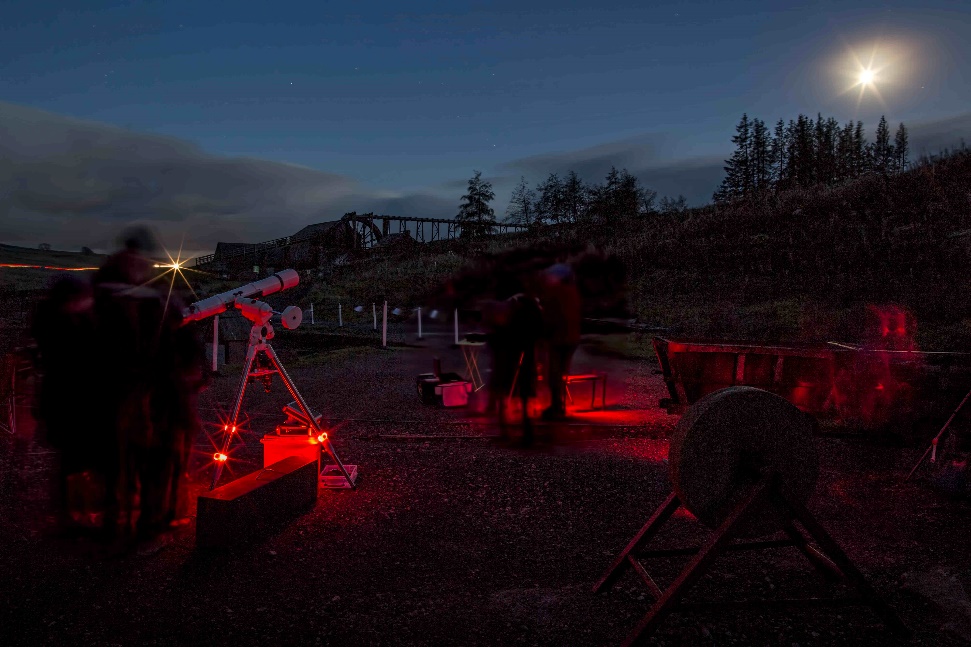 [Speaker Notes: Font – Barmeno family]
North Pennines Star Gazing Festival
2020: Stargazing Week
The pandemic didn’t stop us!
Online activity, October Half Term


2021: 25 events across the North Pennines:
1,072 attendees
Return of Star Camp at Doe Park Caravan Site
10 events at Grassholme Observatory
High Force & Raby Castle Stargazing with Star Safaris
Dark Skies Run 
Skywatch at Talkin Tarn & Alston Moor Golf Club
Daily Stargazing Tips & Nocturnal Animal Tips – across social media channels
Pies ‘n’ Skies – The Hive
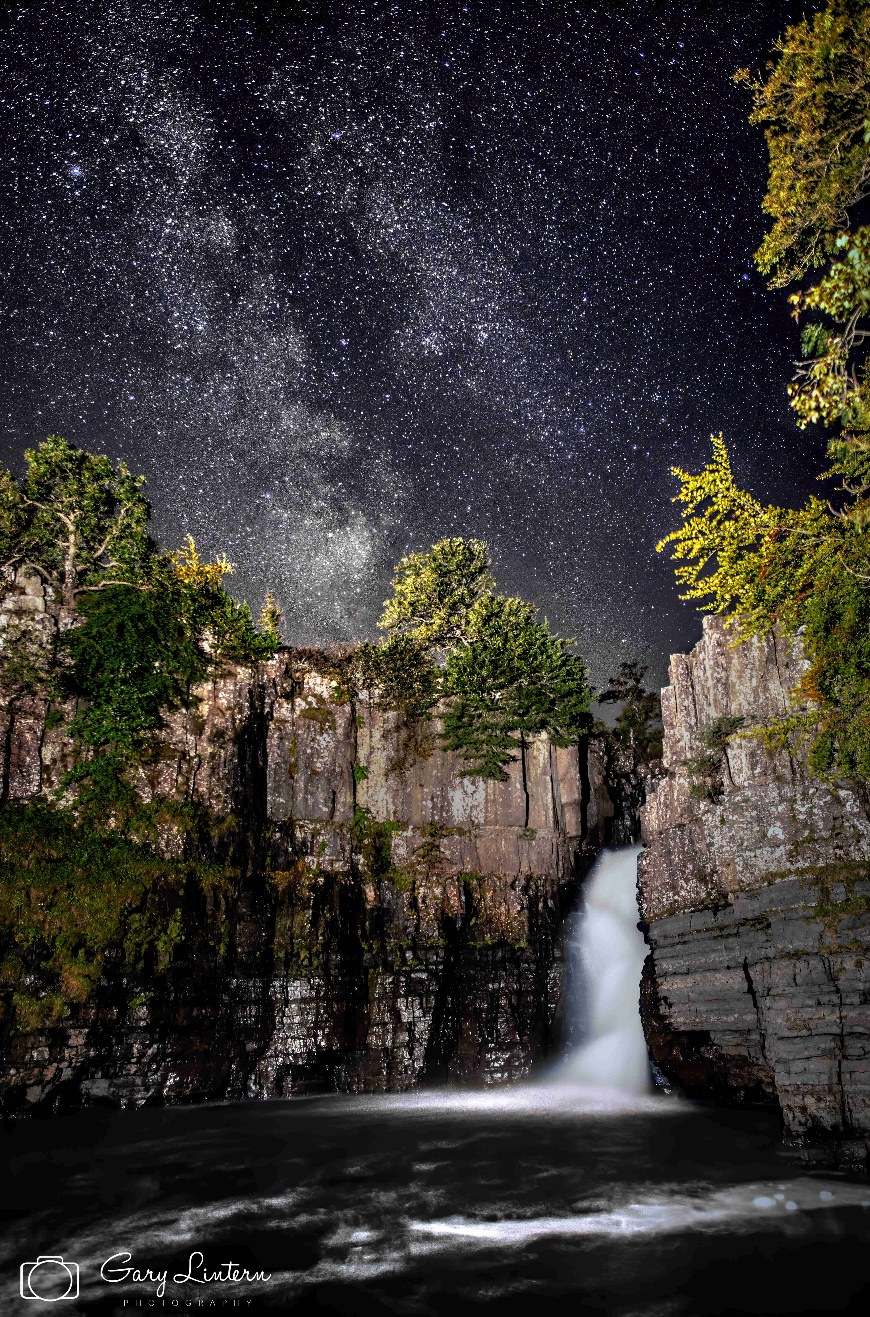 [Speaker Notes: Font – Barmeno family]
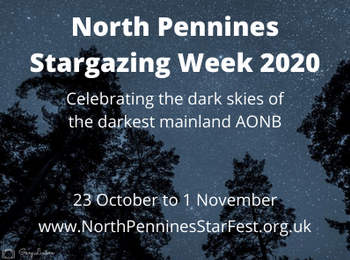 Stargazing Festivals - Aims
Stargazing activity in October Half Term

Highlighting how special the dark night skies are in the North Pennines

Widening content to embrace nocturnal animals

Encouraging #backyardstargazing

Helping people to understand what they can do to protect dark night skies

Opportunities for live stargazing
[Speaker Notes: Font – Barmeno family]
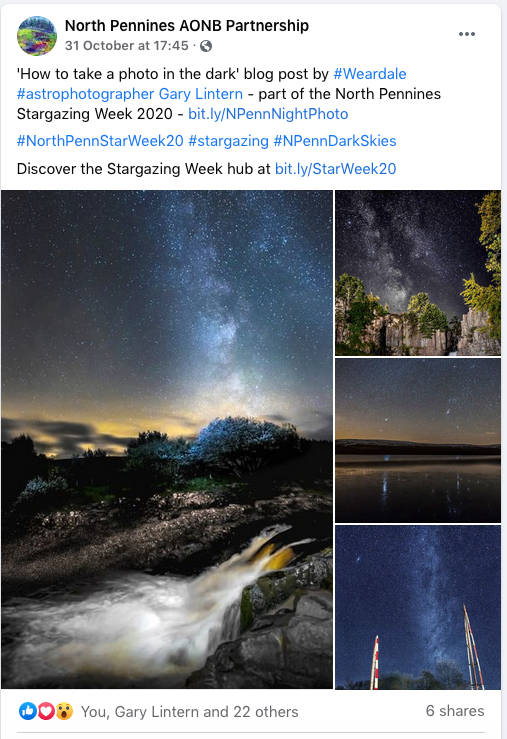 How to guides
Encouraging budding astronomers to get involved in #backyardstargazing

Richard Darn’s Star Tips of the day
10 daily posts
Practical guidance
What can you see tonight

How to take a photo in the dark? blog

What can you see in the night sky? blog
[Speaker Notes: Font – Barmeno family]
Virtual events
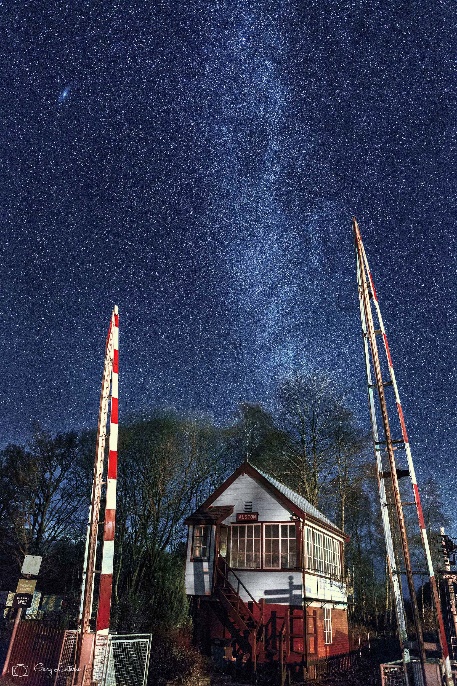 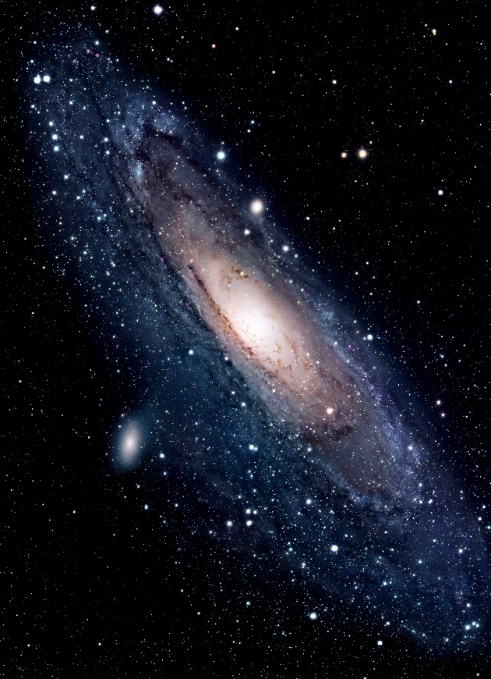 Via Zoom
116 attendance

“Please pass on my thanks for an absolutely fascinating Zoom talk tonight by a really professional presenter. Some of the facts he gave were staggering!” 

“Thanks very much for these - loved the presentation you and Andy organised. I hope the weather improves over the hills of Frosterley so I can have a decent look for Andromeda. Fingers crossed next year's event can be in person.”
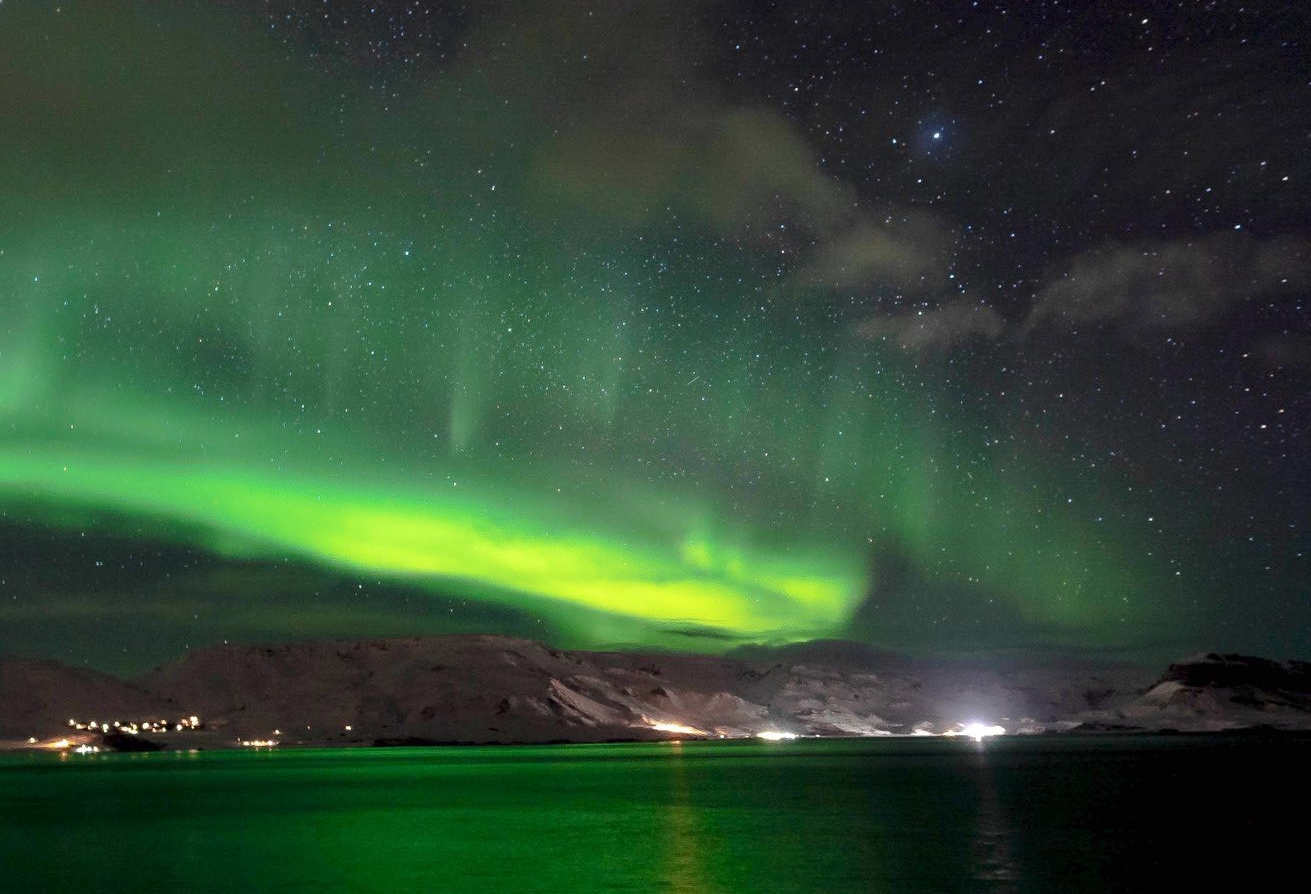 [Speaker Notes: Font – Barmeno family]
Map of AONB’s in the UK
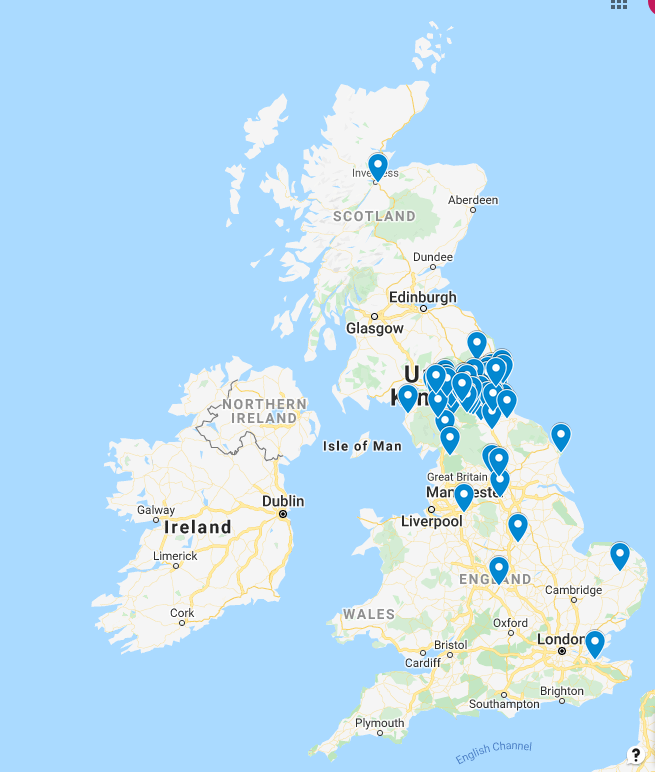 [Speaker Notes: Font – Barmeno family]
Dark Sky Discovery Sites in the North of England
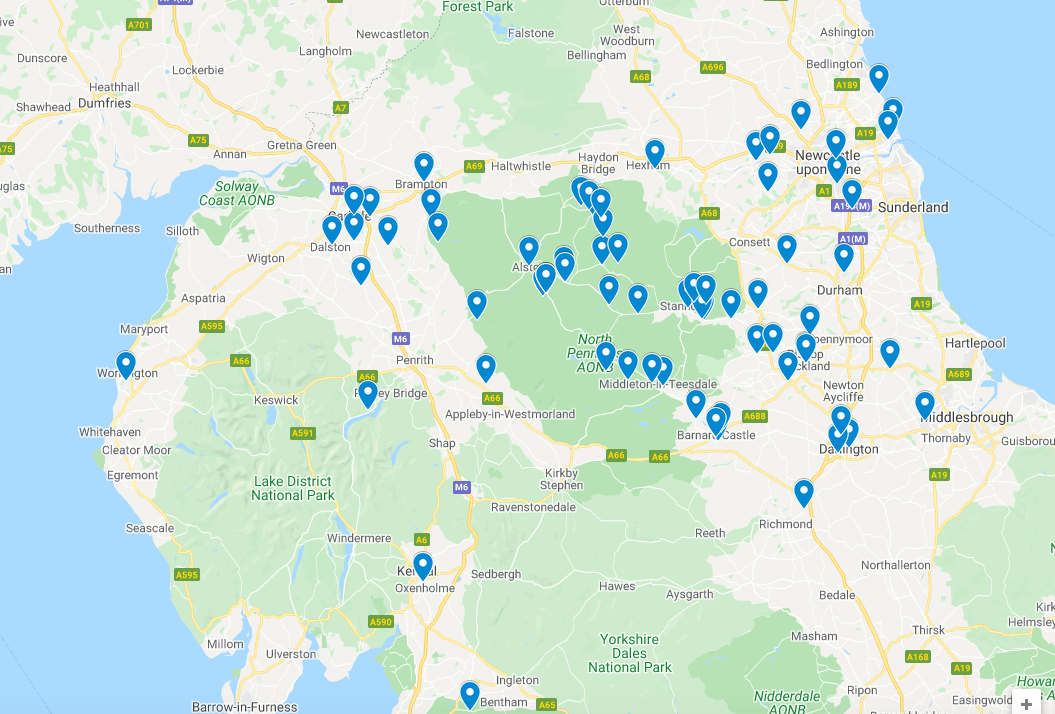 [Speaker Notes: Font – Barmeno family]
Blog posts
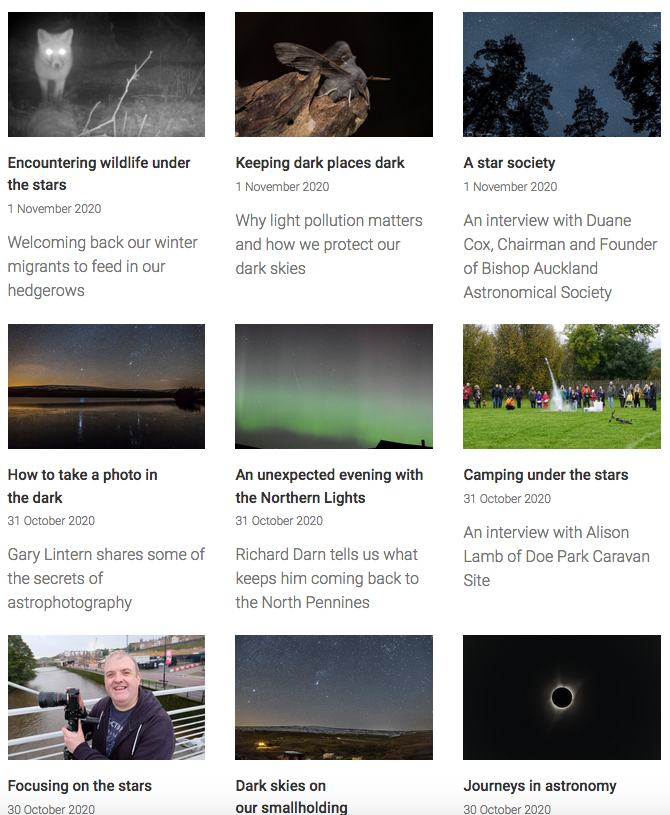 24 blog posts over the week
All available at the Stargazing Week hub page: http://bit.ly/StarWeek20 
15 different authors
Wide-ranging stargazing, space, dark skies topics:
Andromeda
Northern Lights
Astrophotography
Interviews with local astronomers and businesses
Each blog post had accompanying social media posts
[Speaker Notes: Font – Barmeno family]
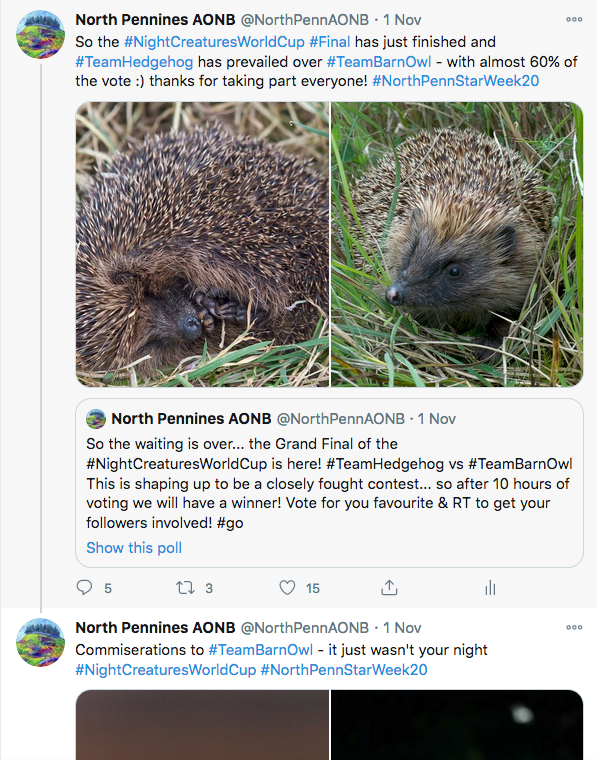 Nocturnal wildlife
Blog content
Things that go screech in the night
Camera trap footage from Fellfoot Forward

Night Creatures Twitter World Cup
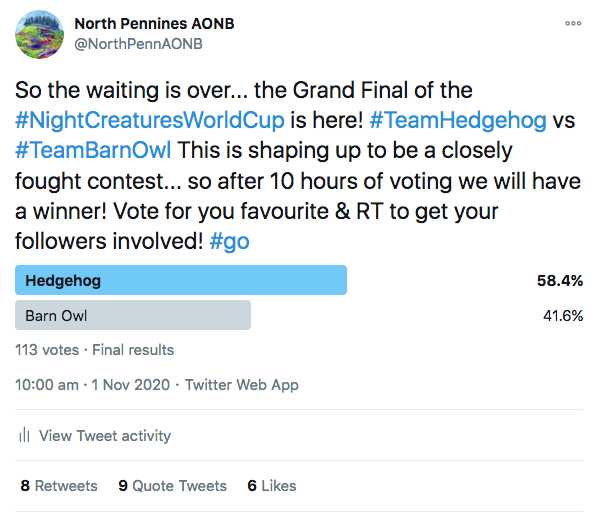 [Speaker Notes: Font – Barmeno family]
Star Art 2020
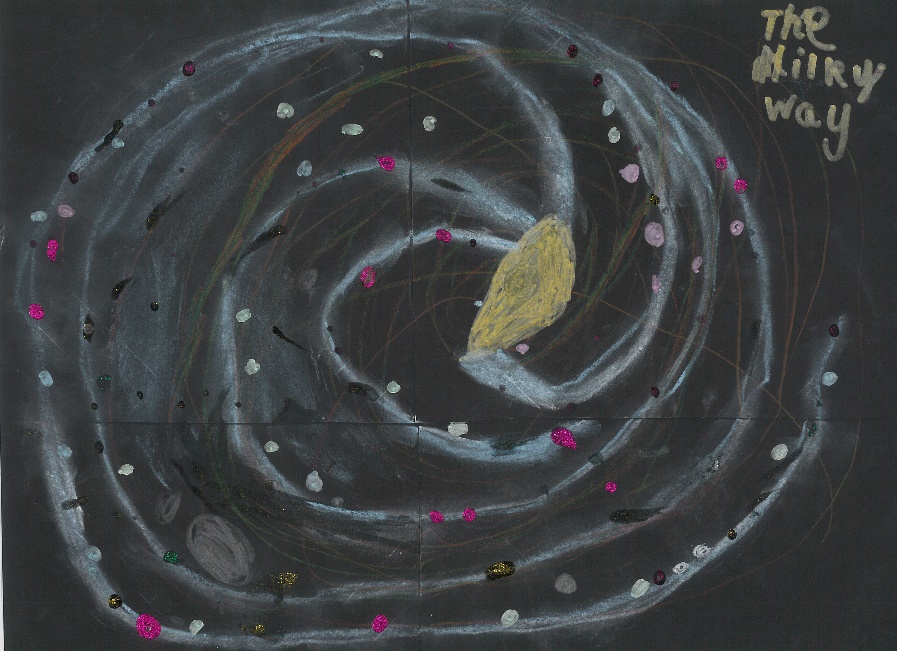 Children’s art competition

Launched during the festival

Three age groups:
Under 8s
8-12
13-18

32 entries

Extended impact beyond Half Term
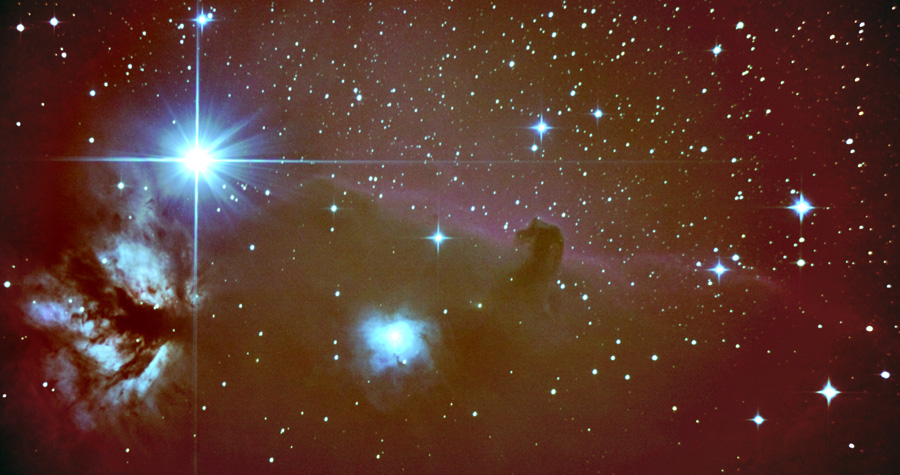 [Speaker Notes: Font – Barmeno family]
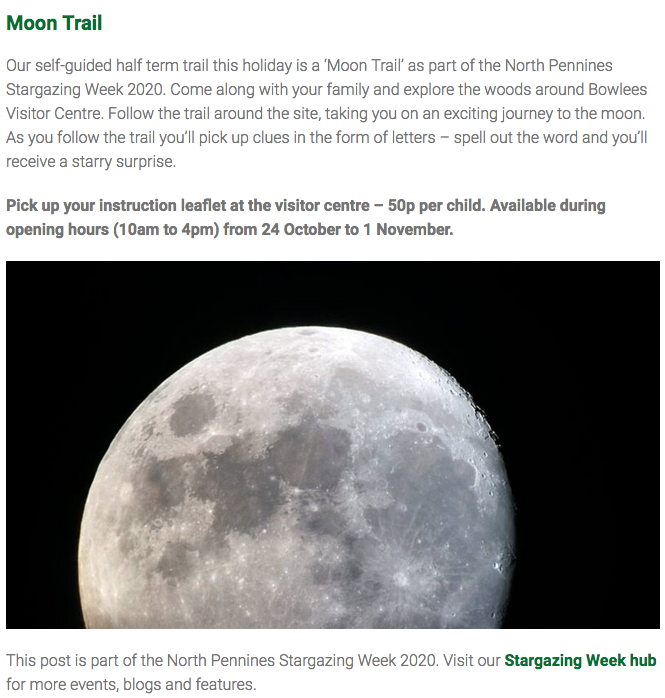 Bowlees Visitor Centre
Self-guided Moon ‘Treasure’ Trail – all week. Solar System theme in 2021

Wild Wednesday activities:

Nocturnal Animals

Make a pinwheel galaxy

Constellation game
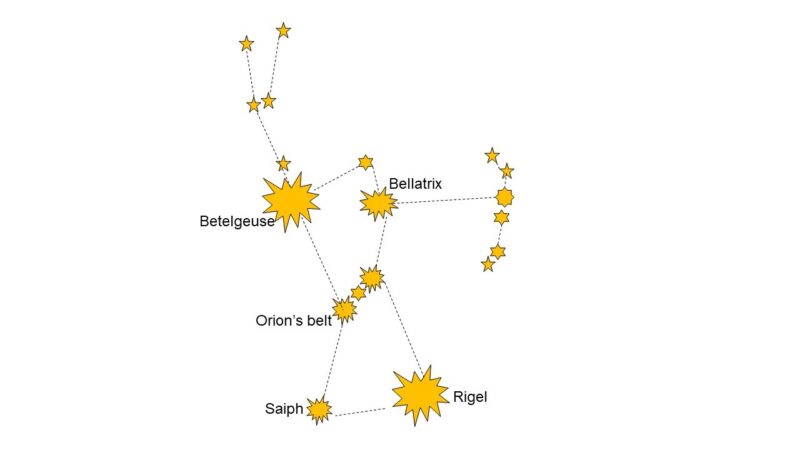 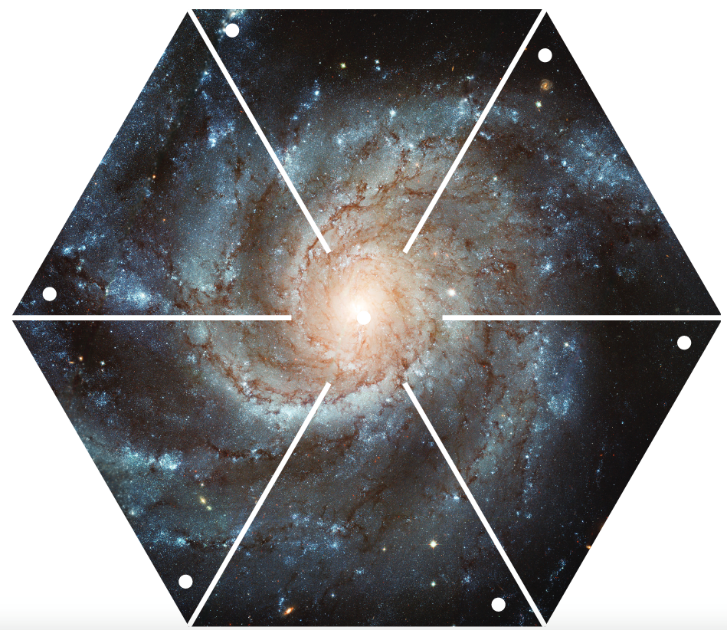 [Speaker Notes: Font – Barmeno family]
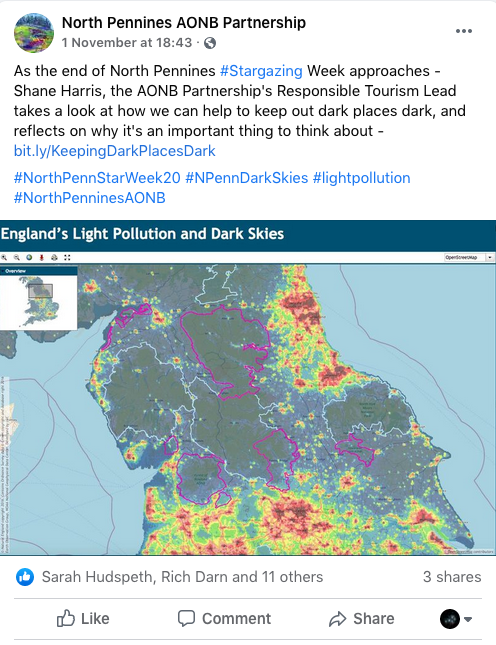 Spreading the word
How dark is it? Blog post
Setting out how special our dark night sky is and how important it is to preserve
Keeping dark places dark Blog post
Light pollution
Impacts – astronomy, human health, nature
How to tackle it
Facebook reach of almost 5,000 with over 300 engagements
150+ blog views
[Speaker Notes: Font – Barmeno family]
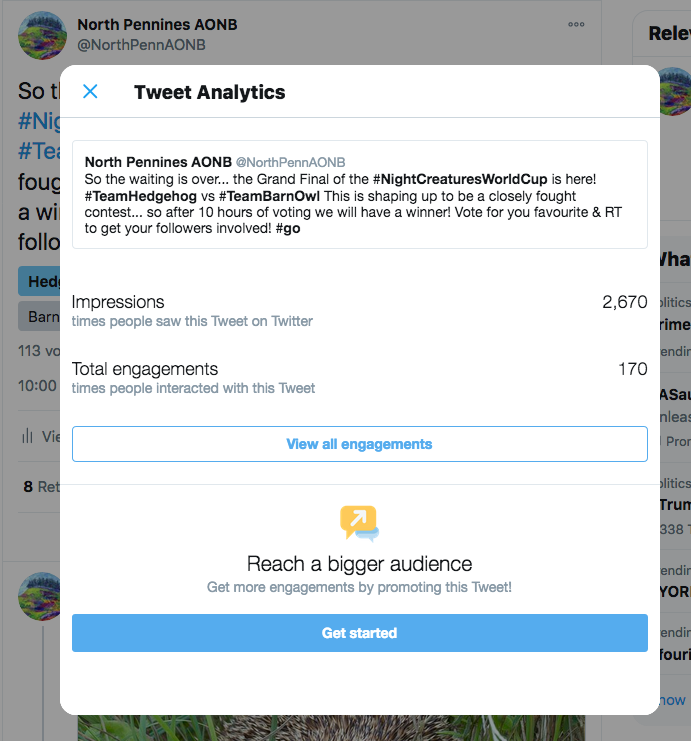 Impact (2020)
Facebook 
Reach – 49,000
5,000+ engagements
Likes, comments, shares, image enlargements…
Launch post: 22,147 reach, 1,494 engagements, 76 shares

Twitter
235,000 tweet impressions

Bit.ly links
1,330 click throughs
Minimum figure, indicates click throughs from social media activity

Demonstrates the value of themed online content to drive engagement
[Speaker Notes: Font – Barmeno family]
Impact
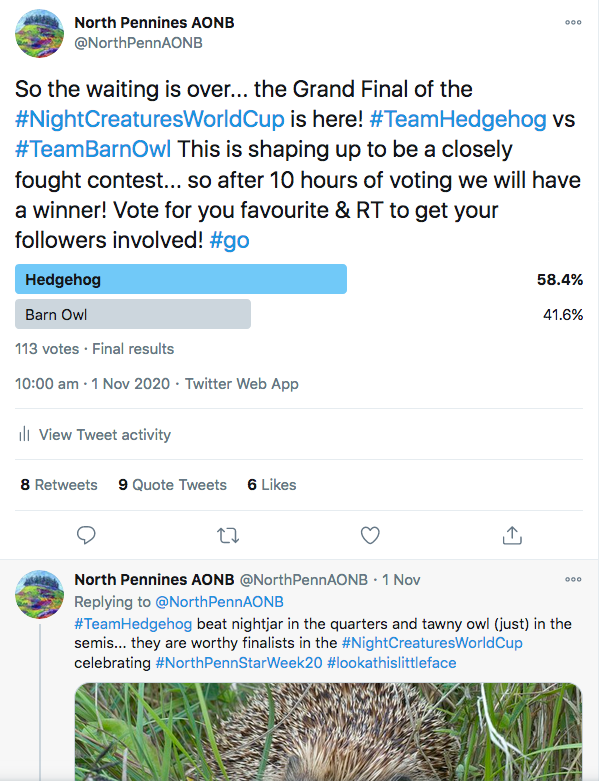 Night Creatures Twitter World Cup
932 votes
62 tweets
107,185 impressions (46% of total)
1,996 engagements, including:
78 #tag clicks
123 profile clicks
237 likes
129 re-tweets
63 replies
63 url clicks
211 media engagements
Fun = engagement
[Speaker Notes: Font – Barmeno family]
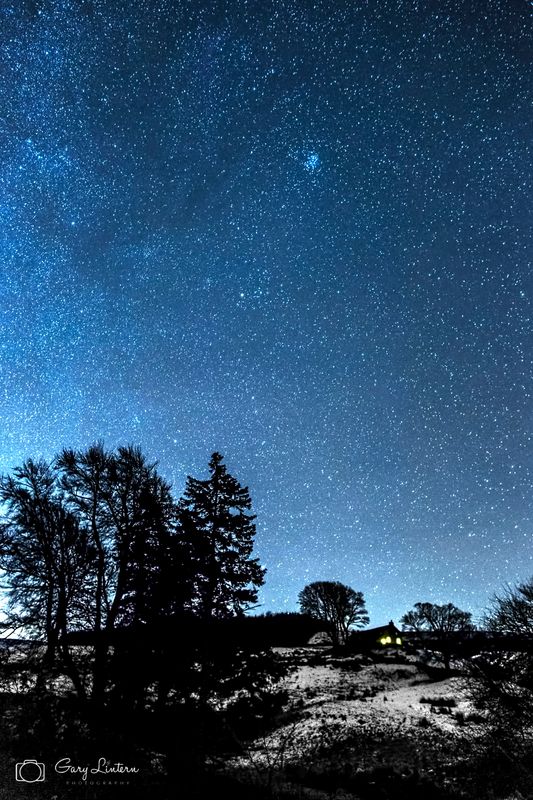 The future
What’s next?
6th North Pennines Stargazing Festival
October Half Term
21 to 30 October 2022
Programme finalised early July
Concluding thoughts
Only possible through collaboration
Great engagement
Evergreen content – all still available at http://bit.ly/StarWeek20
[Speaker Notes: Font – Barmeno family]
Thank you
Thank you for listening…



Shane Harris BSc MSc MTMI
Responsible Tourism Lead
North Pennines AONB Partnership
shane@northpenninesaonb.org.uk
North Pennines AONB Partnership, Weardale Business Centre, The Old Co-op Building, 	1 Martin Street, Stanhope, 	County Durham DL13 2UY
	+44 (0)1388 528801
	info@northpenninesaonb.org.uk  www.northpennines.org.uk
[Speaker Notes: This page should always remain the same. Font – Barmeno family. White on purple on this page.]